Lecture 15: Minimum Spanning Trees
Tim LaRock
larock.t@northeastern.edu
bit.ly/cs3000syllabus
Business
Business as usual?
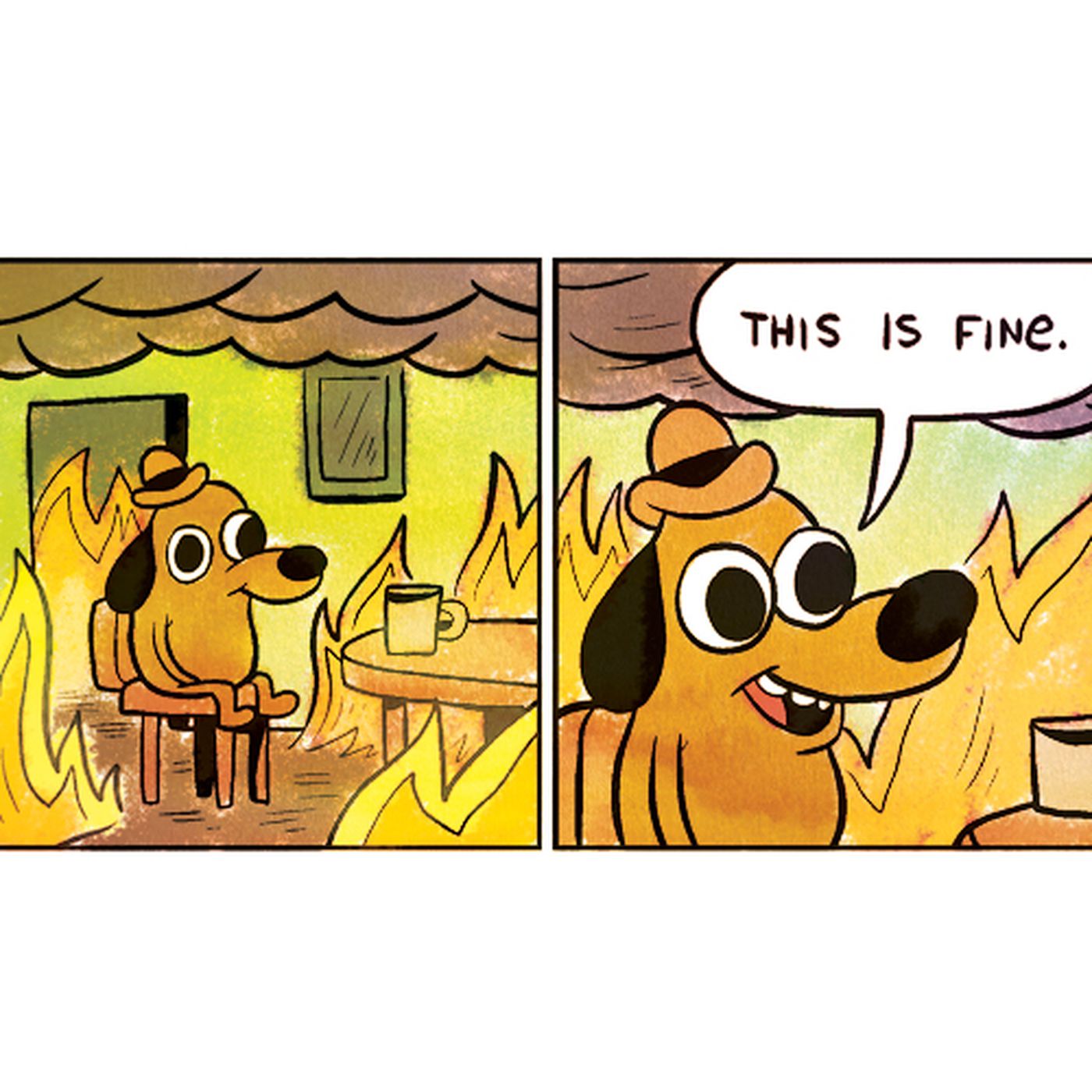 Business
Midterm 1 grades out (some regrades still to come)
Overall pretty good!
Mean: 82.84
Median: 85.5
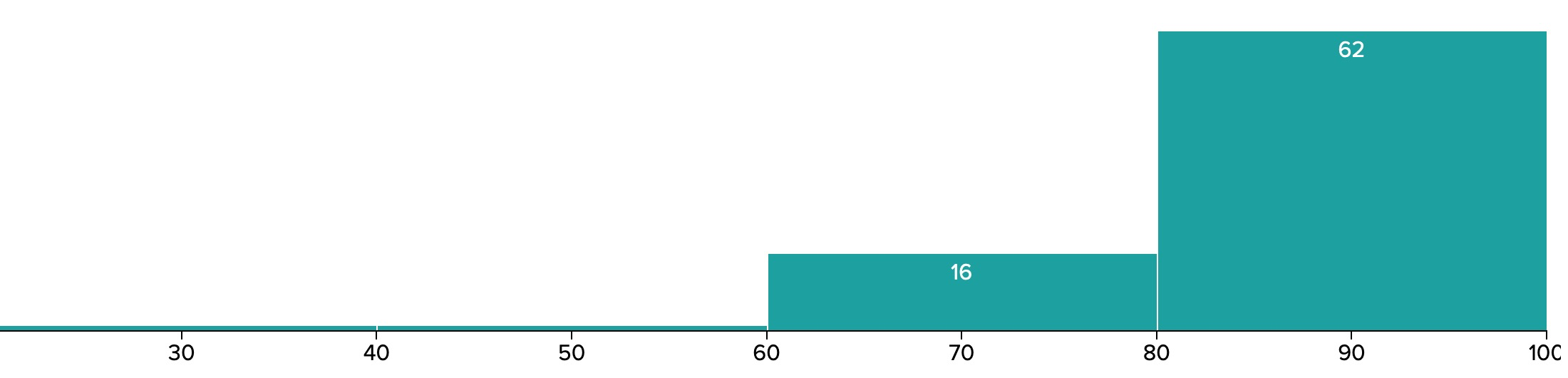 Business
Homework 3 (graph algorithms) and 4 (LaTeX for Floyd-Warshall) are due tonight


Homework 5 to be released tomorrow morning and due next Tuesday June 9th 11:59PM Boston Time
Business
Midterm 2 will be next Wednesday through Friday covering graph algorithms and network flow
Minimum Spanning Trees
Spanning Tree
Reminder: What is a tree?
7 equivalent definitions
Classic discrete problem: Show they all imply each other

A tree is a connected acyclic graph.
A tree is one component of a forest. (A forest is an acyclic graph)
A tree is a connected graph with at most n-1 edges.
A tree is a minimally connected graph; removing any edge disconnects the graph.
A tree is a maximally connected acyclic graph; adding any edge creates a cycle.
A tree is a graph that contains a unique edge between any pair of nodes.
Reminder: What is a tree?
7 equivalent definitions
Classic discrete problem: Show they all imply each other

A tree is a connected acyclic graph.
A tree is one component of a forest. (A forest is an acyclic graph)
A tree is a connected graph with at most n-1 edges.
A tree is a minimally connected graph; removing any edge disconnects the graph.
A tree is a maximally connected acyclic graph; adding any edge creates a cycle.
A tree is a graph that contains a unique edge between any pair of nodes.
Reminder: What is a tree?
7 equivalent definitions
Classic discrete problem: Show they all imply each other

A tree is a connected acyclic graph.
A tree is one component of a forest. (A forest is an acyclic graph)
A tree is a connected graph with at most n-1 edges.
A tree is a minimally connected graph; removing any edge disconnects the graph.
A tree is a maximally connected acyclic graph; adding any edge creates a cycle.
A tree is a graph that contains a unique edge between any pair of nodes.
Reminder: What is a tree?
7 equivalent definitions
Classic discrete problem: Show they all imply each other

A tree is a connected acyclic graph.
A tree is one component of a forest. (A forest is an acyclic graph)
A tree is a connected graph with at most n-1 edges.
A tree is a minimally connected graph; removing any edge disconnects the graph.
A tree is a maximally connected acyclic graph; adding any edge creates a cycle.
A tree is a graph that contains a unique edge between any pair of nodes.
Reminder: What is a tree?
7 equivalent definitions
Classic discrete problem: Show they all imply each other

A tree is a connected acyclic graph.
A tree is one component of a forest. (A forest is an acyclic graph)
A tree is a connected graph with at most n-1 edges.
A tree is a minimally connected graph; removing any edge disconnects the graph.
A tree is a maximally connected acyclic graph; adding any edge creates a cycle.
A tree is a graph that contains a unique edge between any pair of nodes.
Reminder: What is a tree?
7 equivalent definitions
Classic discrete problem: Show they all imply each other

A tree is a connected acyclic graph.
A tree is one component of a forest. (A forest is an acyclic graph)
A tree is a connected graph with at most n-1 edges.
A tree is a minimally connected graph; removing any edge disconnects the graph.
A tree is a maximally connected acyclic graph; adding any edge creates a cycle.
A tree is a graph that contains a unique edge between any pair of nodes.
Reminder: What is a tree?
6 equivalent definitions
Classic discrete problem: Show they all imply each other

A tree is a connected acyclic graph.
A tree is one component of a forest. (A forest is an acyclic graph)
A tree is a connected graph with at most n-1 edges.
A tree is a minimally connected graph; removing any edge disconnects the graph.
A tree is a maximally connected acyclic graph; adding any edge creates a cycle.
A tree is a graph that contains a unique path between any pair of nodes.
Finding a spanning tree
A DFS or BFS tree for a connected graph is a spanning tree of the graph, since it (i) is a tree and (ii) includes every node!
e
e
u
c
u
a
c
a
b
a
Spanning Tree
Minimum Spanning Trees (MST)
6
12
9
5
7
14
15
8
10
3
Minimum Spanning Trees (MST)
6
12
9
5
7
14
15
8
10
3
Finding a minimum spanning tree
Defining safe edges: cycles and cuts
2
3
1
6
4
Cycle C  =  (1,2),(2,3),(3,4),(4,5),(5,6),(6,1)
5
8
7
2
3
1
Cut S         	=  {4, 5, 8}
Cutset 	=  (5,6), (5,7), (3,4), (3,5), (7,8)
6
4
S
5
8
7
Cycles and Cuts
Fact: a cycle and a cutset intersect in an even number of edges
Cycles and Cuts
Fact: a cycle and a cutset intersect in an even number of edges
2
3
1
Cut S         	=  {4, 5, 8}
Cutset 	=  (5,6), (5,7), (3,4), (3,5), (7,8)
6
4
S
5
8
7
Cycles and Cuts
Fact: a cycle and a cutset intersect in an even number of edges
2
3
1
Cut S         	=  {4, 5, 8}
Cutset 	=  (5,6), (5,7), (3,4), (3,5), (7,8)
6
4
S
5
8
7
Cycles and Cuts
Fact: a cycle and a cutset intersect in an even number of edges
2
3
1
Cut S         	=  {4, 5, 8}
Cutset 	=  (5,6), (5,7), (3,4), (3,5), (7,8)
6
4
S
5
8
7
Cycles and Cuts
Fact: a cycle and a cutset intersect in an even number of edges
2
3
1
Cut S         	=  {4, 5, 8}
Cutset 	=  (5,6), (5,7), (3,4), (3,5), (7,8)
6
4
S
5
8
7
Cycles and Cuts
Fact: a cycle and a cutset intersect in an even number of edges
2
3
1
Cut S         	=  {4, 5, 8}
Cutset 	=  (5,6), (5,7), (3,4), (3,5), (7,8)
6
4
S
5
8
7
If a cycle crosses the cut once, it must cross again to finish the cycle!
Cycles and Cuts
Fact: removing an edge from a cycle doesn’t disconnect any nodes






An undirected cycle implies a path in both directions!
2
3
1
6
4
S
5
8
7
Properties of MSTs
Proof of Cut Property
Proof of Cut Property
Proof of Cut Property
Proof of Cut Property
Proof of Cut Property
Proof of Cycle Property
Proof of Cycle Property
Proof of Cycle Property
Proof of Cycle Property
Proof of Cycle Property
The “Only” MST Algorithm
Borůvka’s Algorithm
Borůvka’s Algorithm
Label Connected Components
1
6
12
9
5
2
6
7
7
14
15
8
3
5
8
10
3
4
Borůvka’s Algorithm
Add Safe Edges
1
6
12
9
5
2
6
7
7
14
15
8
3
5
8
10
3
4
Borůvka’s Algorithm
Label Connected Components
1
6
12
9
5
1
1
1
7
14
15
8
2
1
1
10
3
2
Borůvka’s Algorithm
Add Safe Edges
1
6
12
9
5
1
1
1
7
14
15
8
2
1
1
10
3
2
Borůvka’s Algorithm
Done!
1
6
12
9
5
1
1
1
7
14
15
8
1
1
1
10
3
1
Borůvka’s Algorithm (Running Time)
Borůvka’s Algorithm (Running Time)
Borůvka’s Algorithm (Running Time)
Borůvka’s Algorithm (Running Time)
Borůvka’s Algorithm (Running Time)
Borůvka’s Algorithm (Running Time)
Borůvka’s Algorithm (Running Time)
Borůvka’s Algorithm (Running Time)
Prim’s Algorithm
Prim’s Algorithm
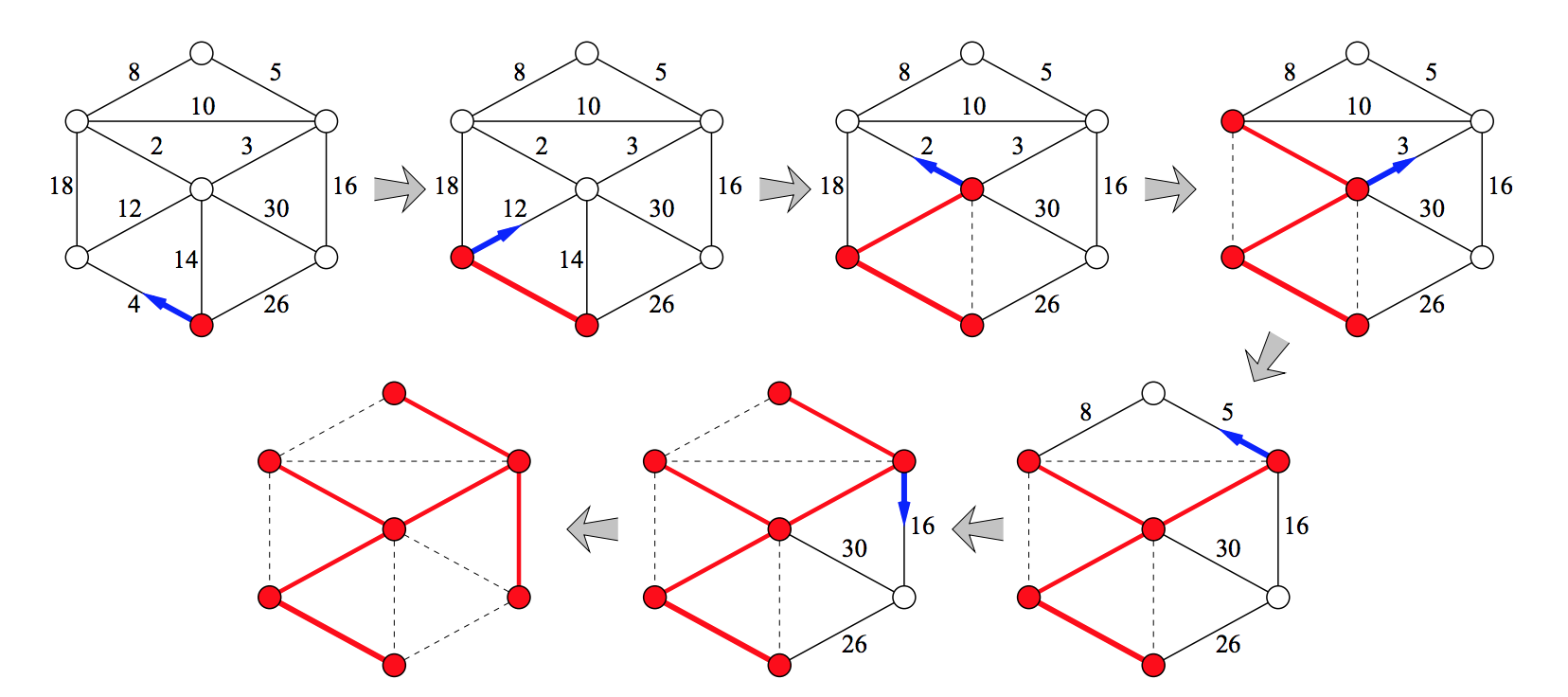 Prim’s Algorithm
Prim’s Algorithm
Prim’s Algorithm
This is “Dijkstra” for MSTs! See Erickson for much discussion of problematic naming.
MST Wrap
Maximum Flows/Minimum Cuts
Flow Networks
2
5
9
10
15
15
10
4
source
sink
5
s
3
6
t
8
10
15
4
6
10
15
capacity
4
7
30
Flows
0
2
5
9
4
0
0
10
15
15
0
10
4
4
0
4
4
5
s
3
6
t
8
10
0
0
15
0
0
4
6
10
capacity
15
flow
0
0
4
7
30
Maximum Flow Problem
9
2
5
9
10
9
1
10
15
15
0
10
0
4
4
9
8
5
s
3
6
t
8
10
4
10
15
0
0
4
6
10
capacity
15
flow
14
14
4
7
30
Cuts
2
5
9
10
15
15
10
4
source
sink
5
s
3
6
t
8
10
15
4
6
10
15
capacity
4
7
30
Minimum Cut problem
2
5
9
10
15
15
10
4
source
sink
5
s
3
6
t
8
10
15
4
6
10
15
capacity
4
7
30
Flows vs. Cuts
9
2
5
9
10
9
1
10
15
15
0
10
0
4
4
9
8
5
s
3
6
t
8
10
4
10
15
0
0
4
6
10
capacity
15
flow
14
14
4
7
30
Weak MaxFlow-MinCut Duality
(by non-negativity)
(definition of capacity)
Weak MaxFlow-MinCut Duality
(by non-negativity)
(definition of capacity)
Weak MaxFlow-MinCut Duality
(by non-negativity)
(definition of capacity)
Weak MaxFlow-MinCut Duality
(by non-negativity)
(definition of capacity)
Wrap-up
Next time:
Floyd Fulkerson Algorithm for finding max flow/min cuts
Applications of max flow/min cut

Suggested reading: Finish Erickson chapter 10 (10.7 optional)